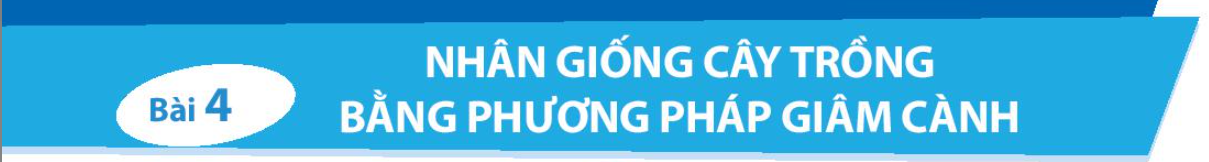 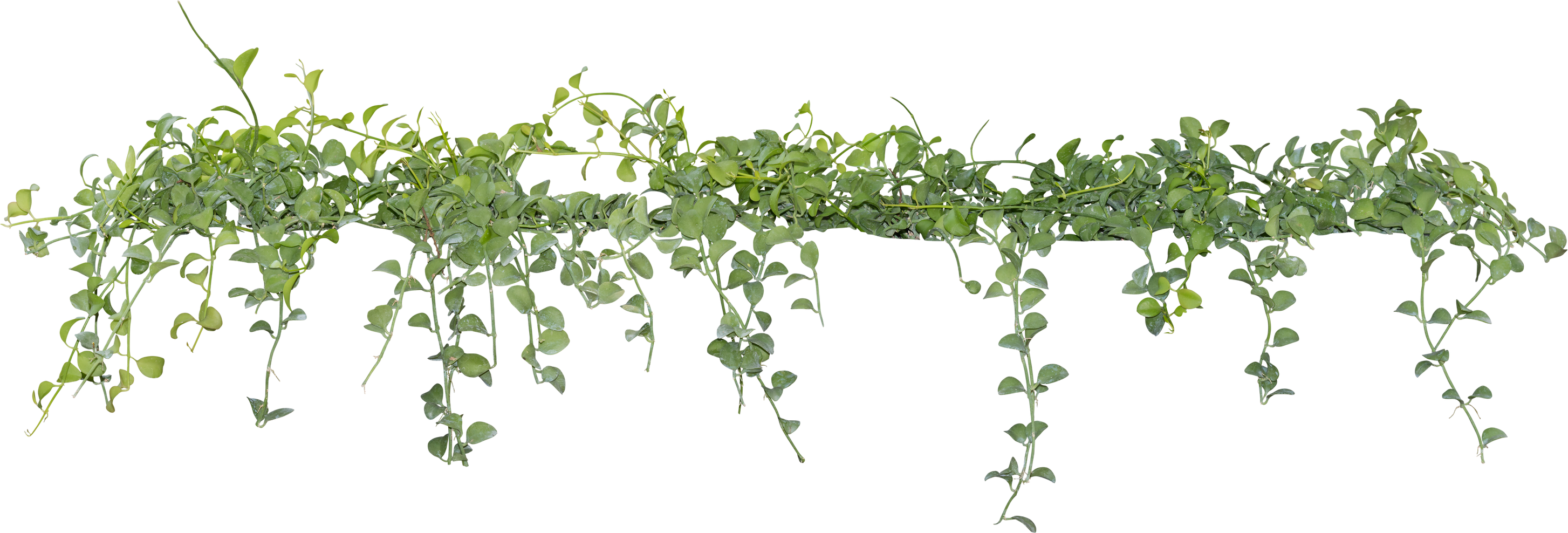 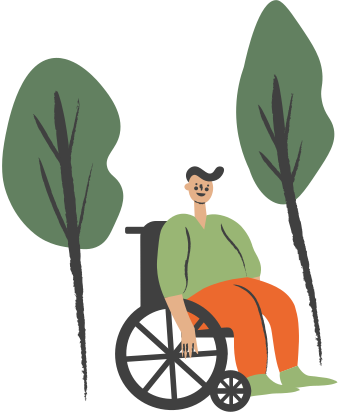 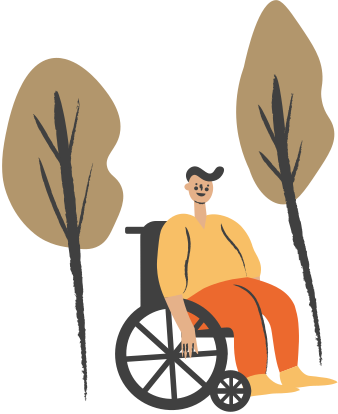 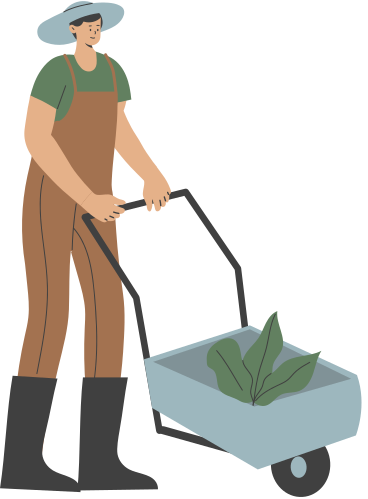 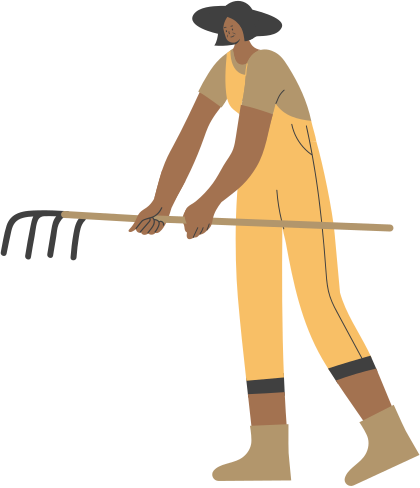 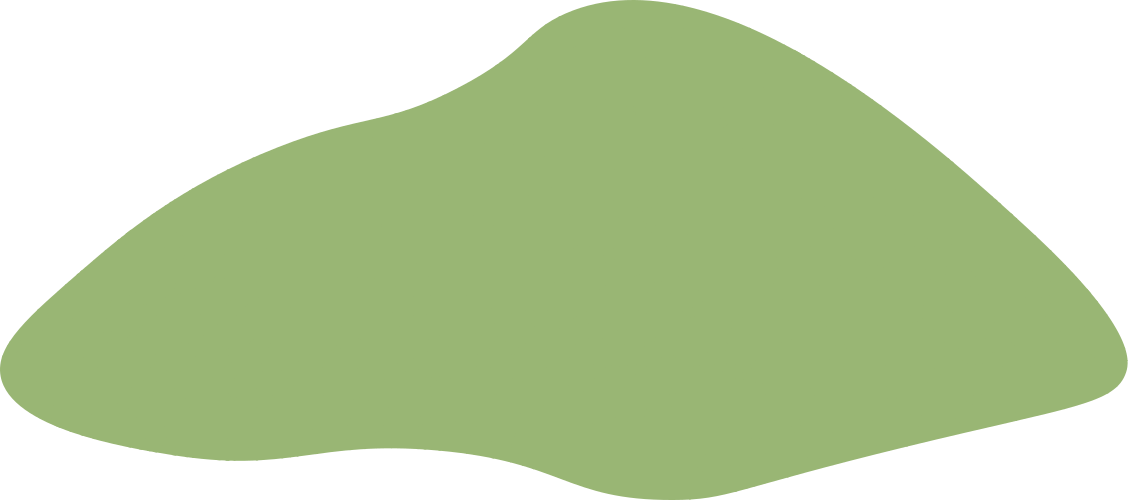 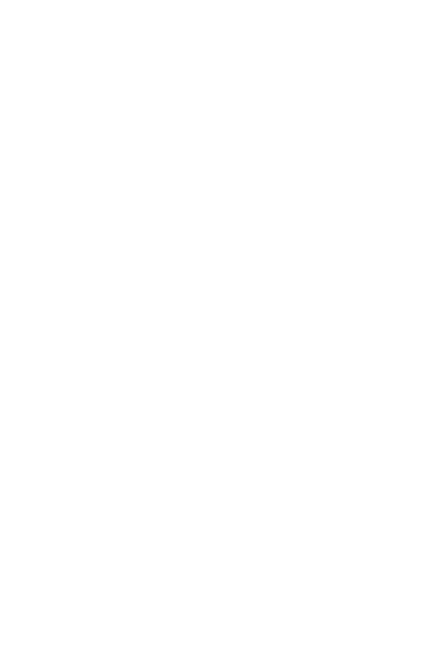 KHỞI ĐỘNG
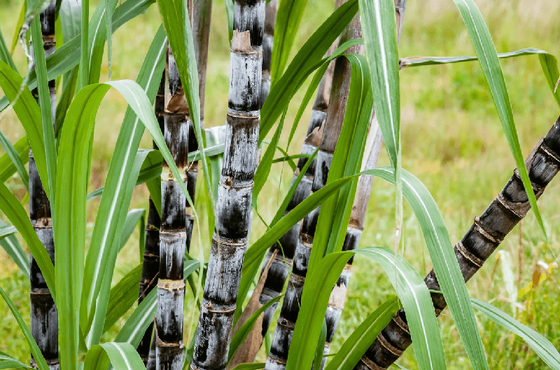 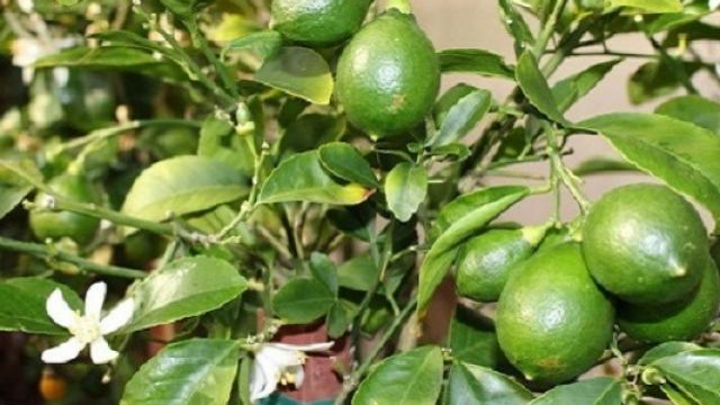 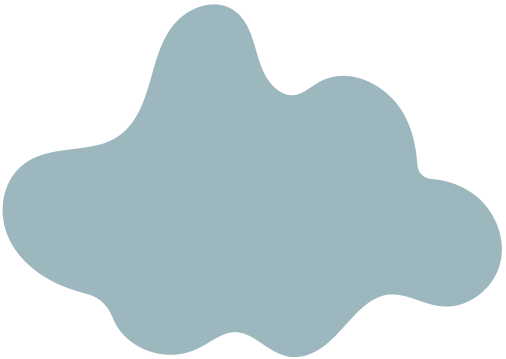 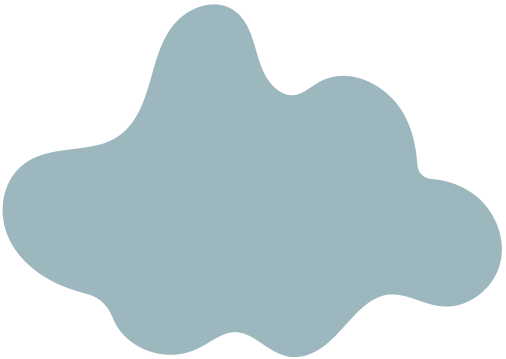 CÂY MÍA
CÂY CHANH
MỖI ĐỘI CỬ 1 BẠN LÊN BẢNG
+ NỘI DUNG: LIỆT KÊ NHỮNG CÁCH TẠO CÂY CON TỪ 2 CÂY TRÊN
+ THỜI GIAN 60S
ĐỘI NÀO NHIỀU ĐÁP ÁN ĐÚNG HƠN SẼ THẮNG
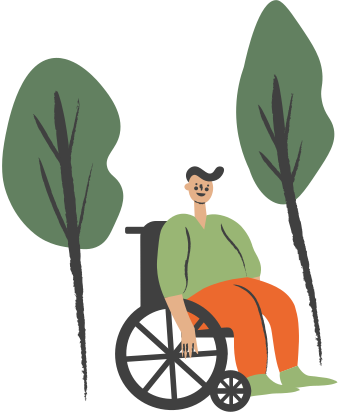 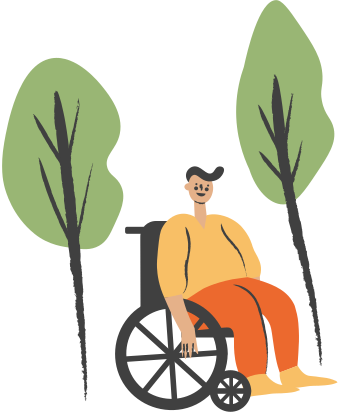 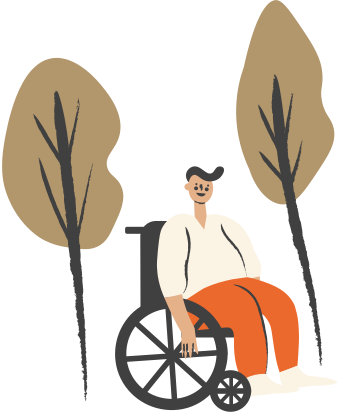 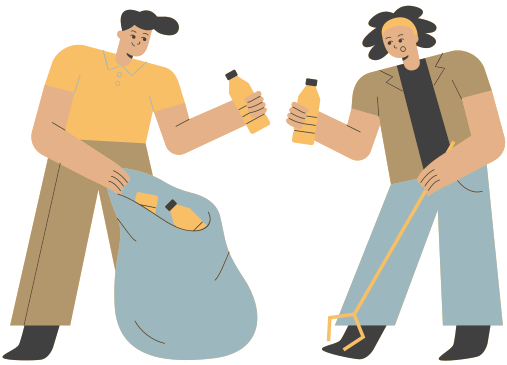 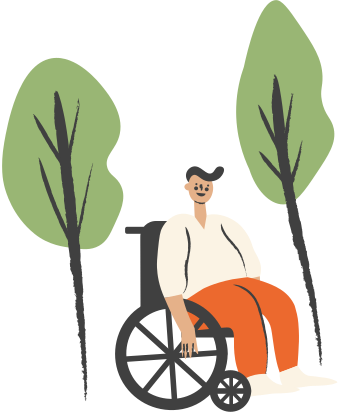 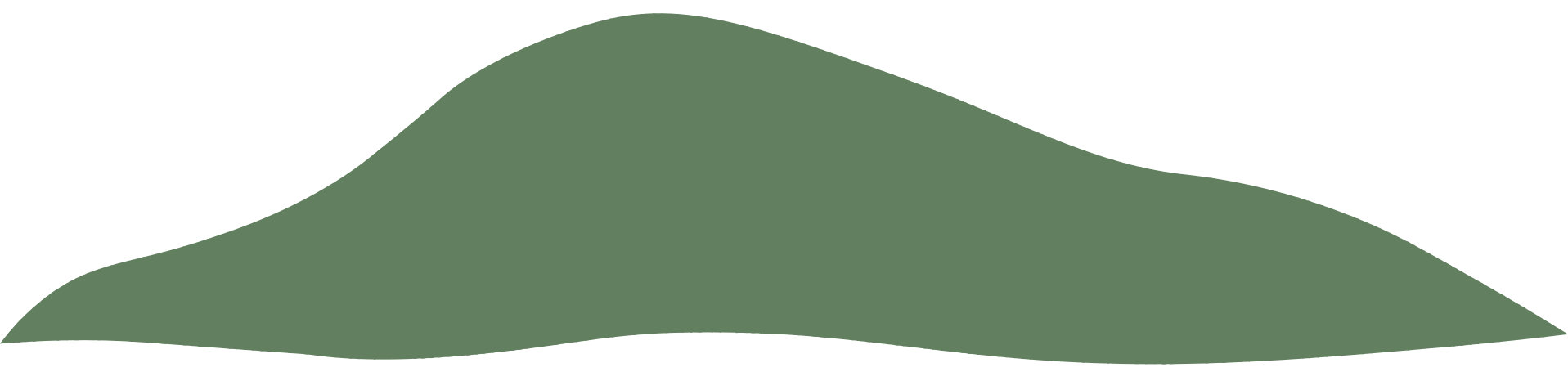 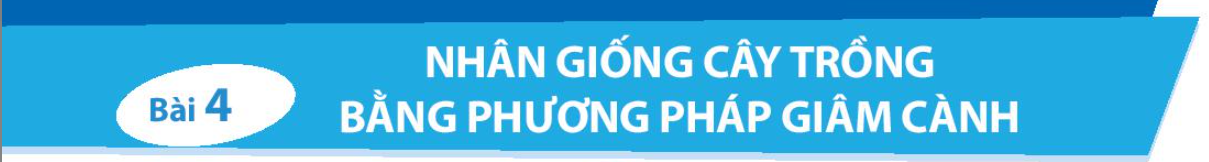 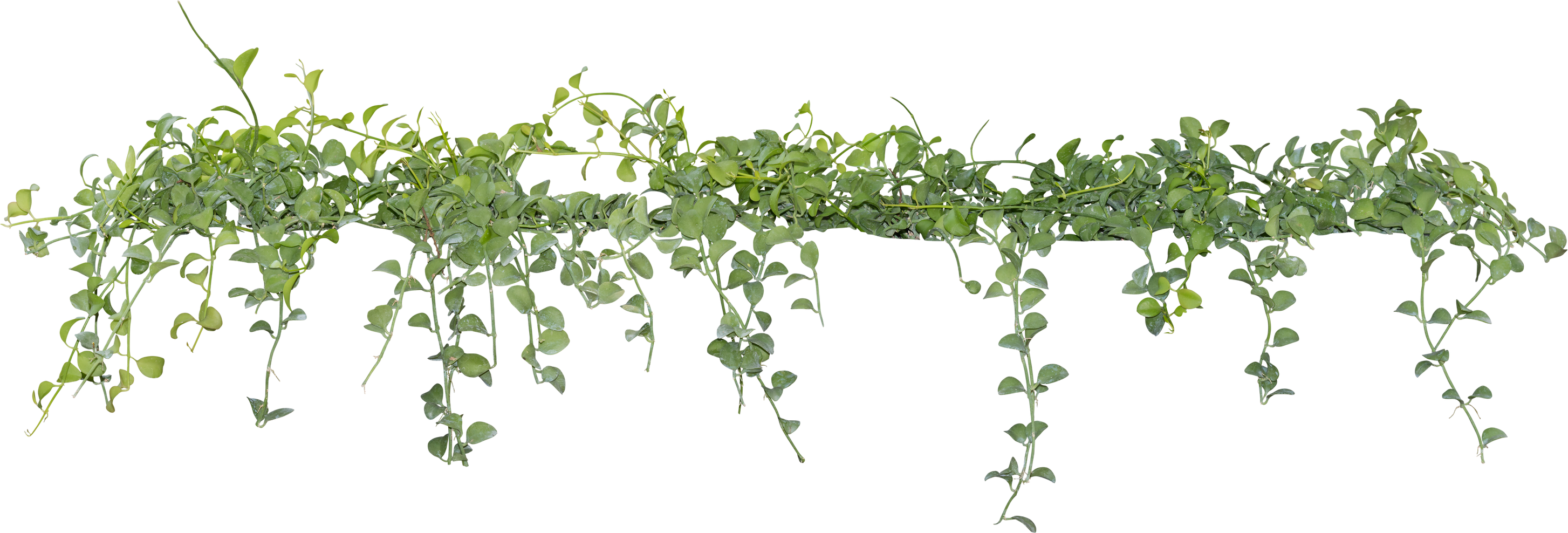 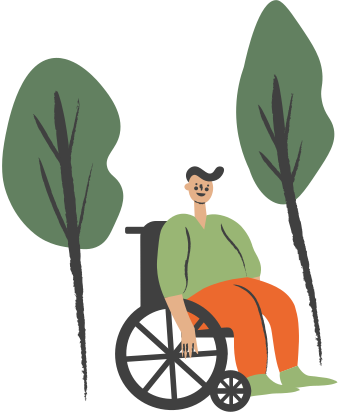 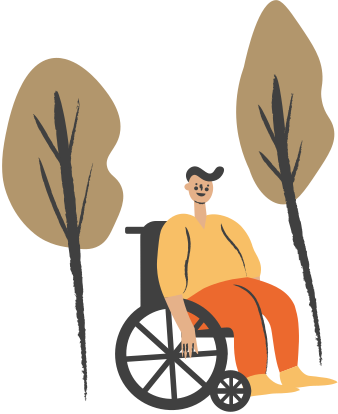 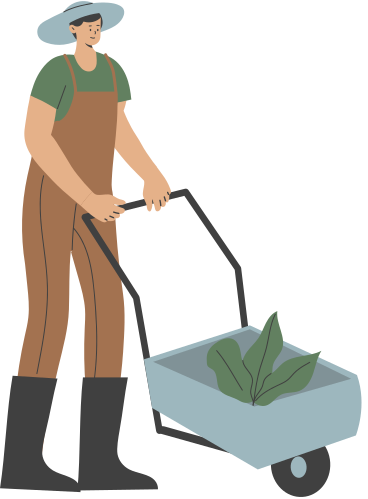 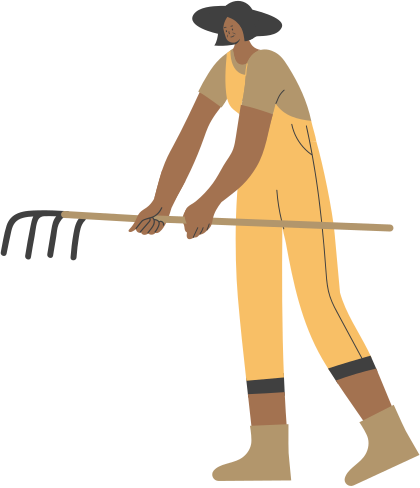 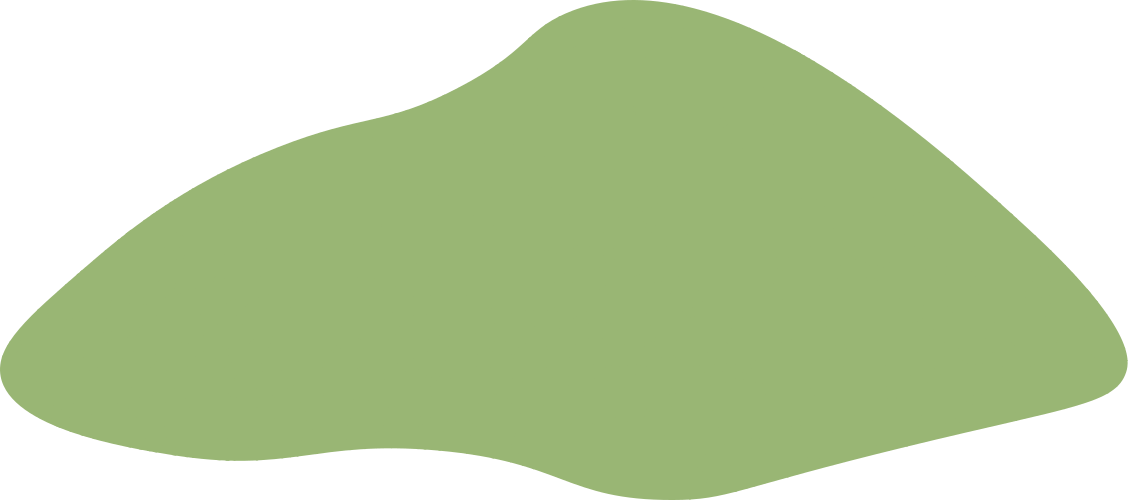 MỤC TIÊU BÀI HỌC
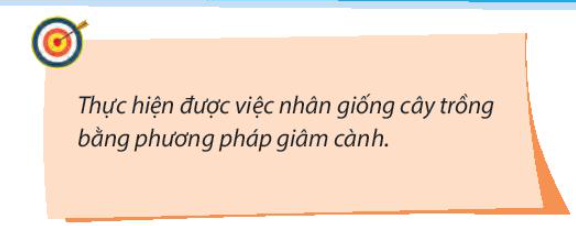 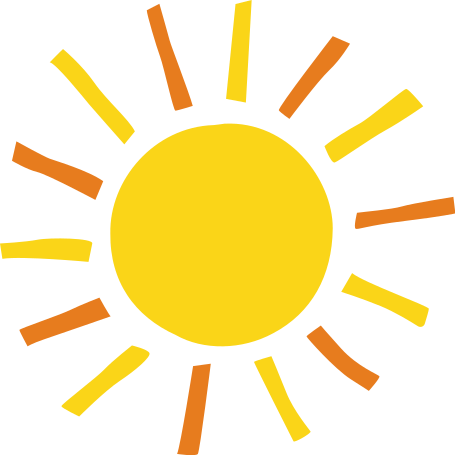 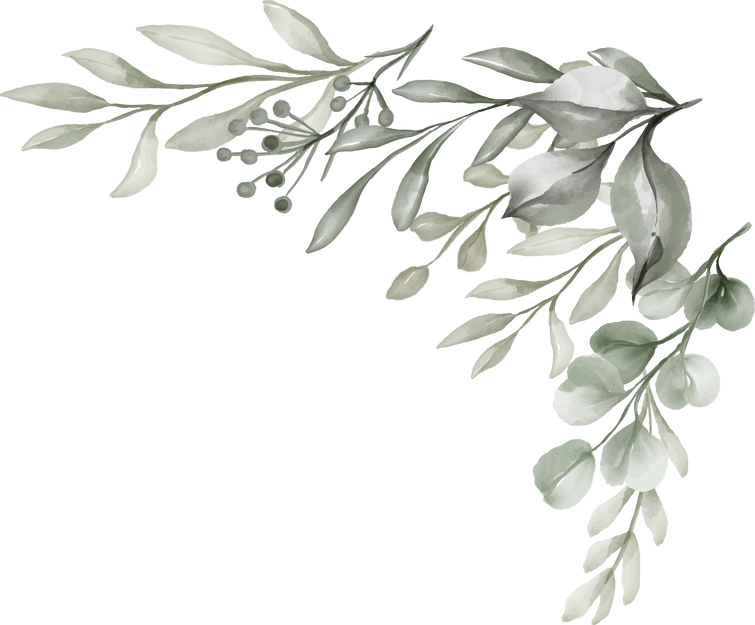 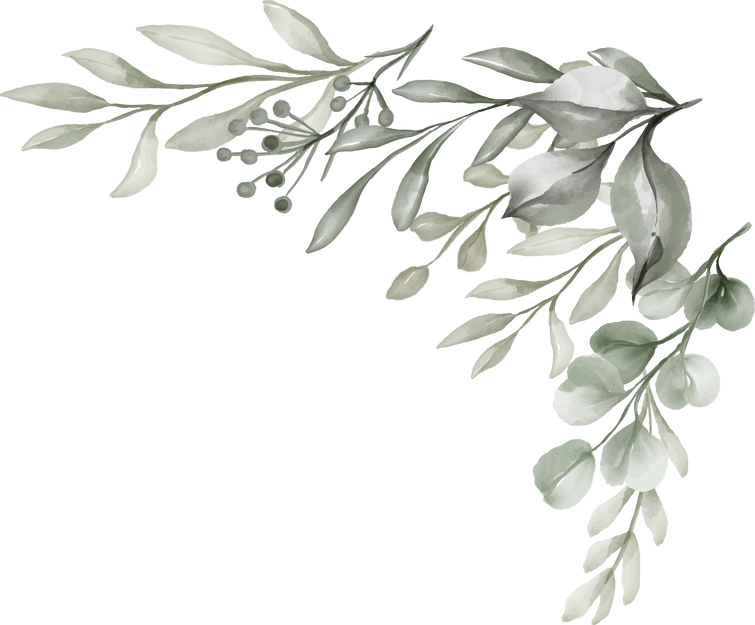 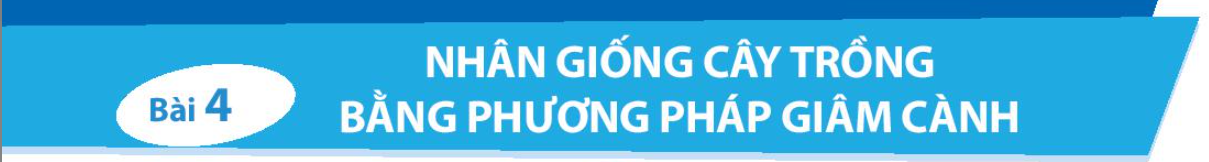 I-KHÁI NIỆM GIÂM CÀNH
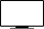 CÁC EM CÙNG QUAN SÁT CLIP TẠO CÂY CON KHÔNG PHẢI TỪ HẠT SAU
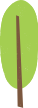 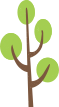 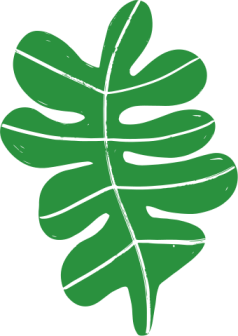 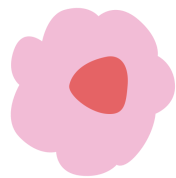 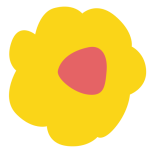 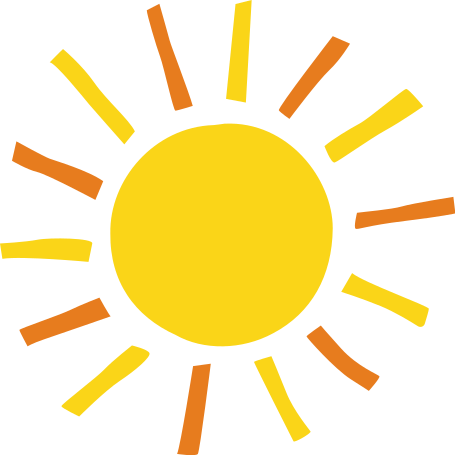 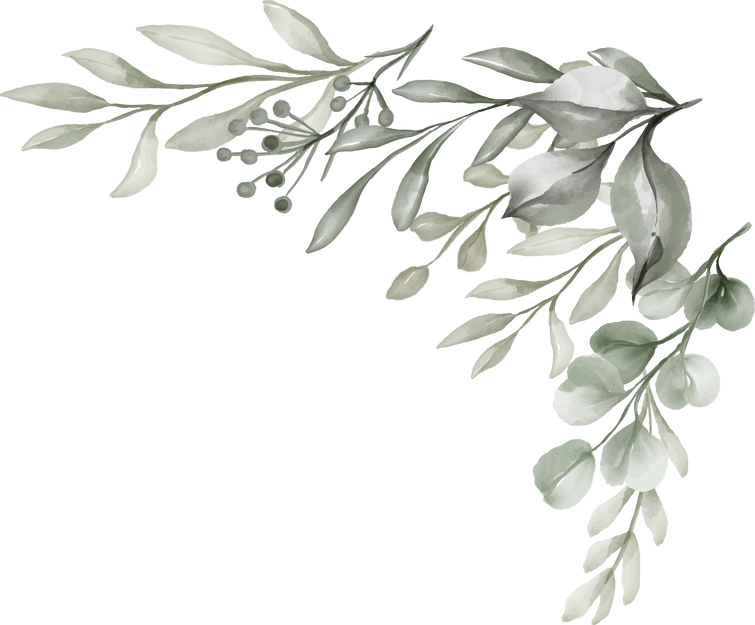 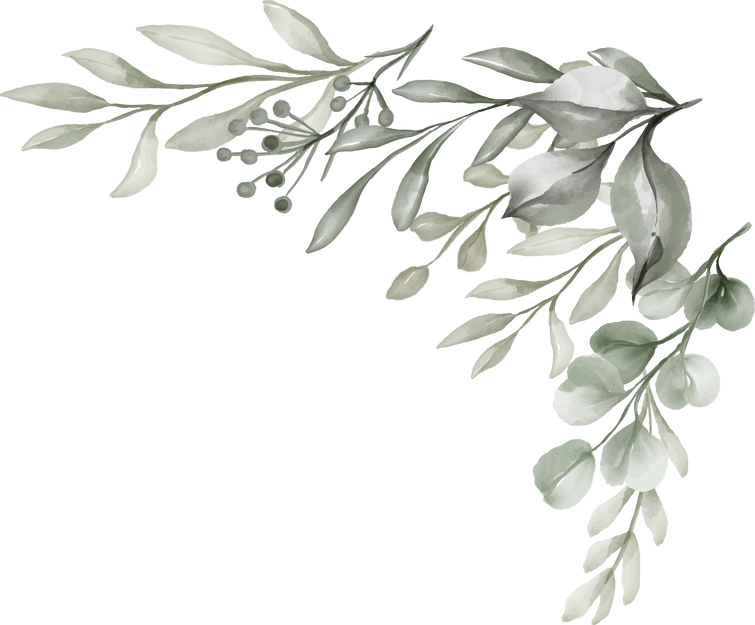 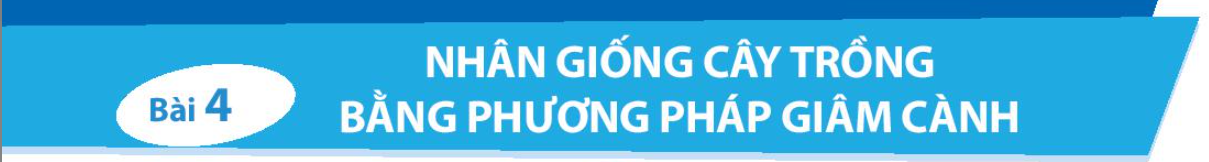 I-KHÁI NIỆM GIÂM CÀNH
LÀM VIỆC THEO NHÓM
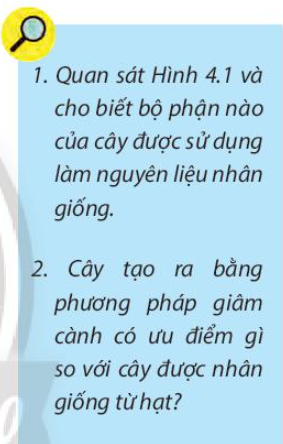 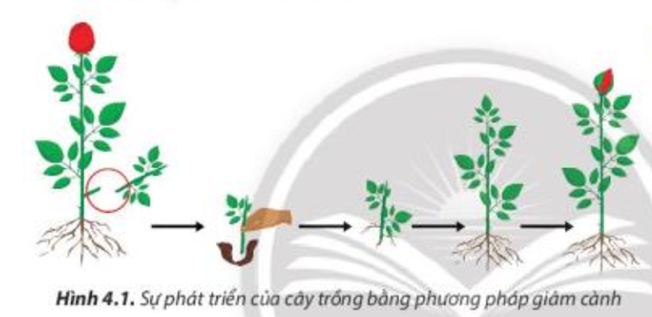 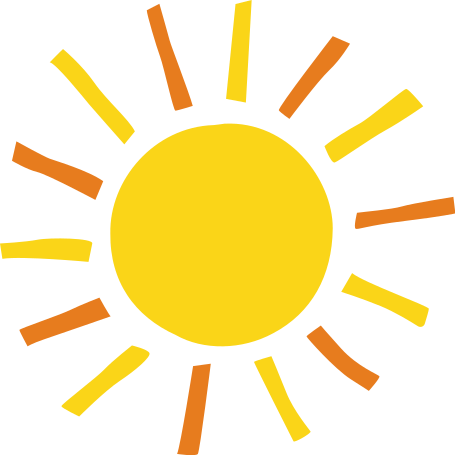 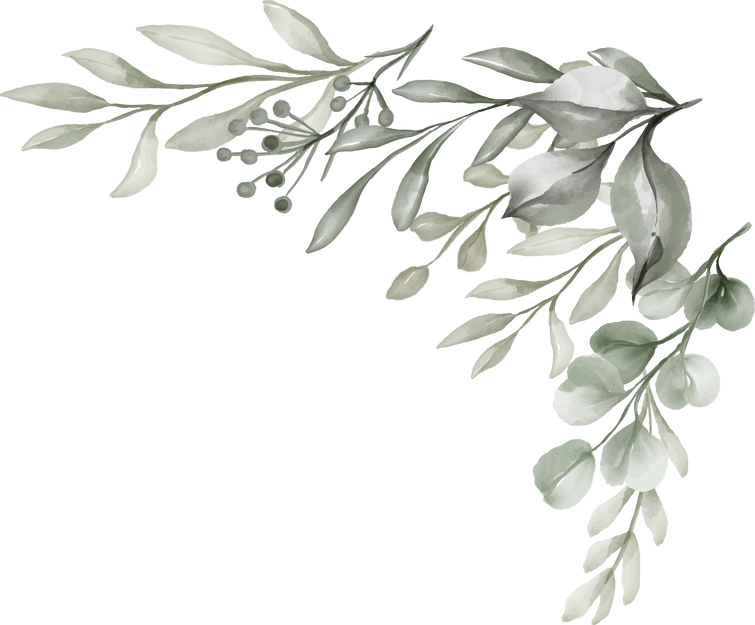 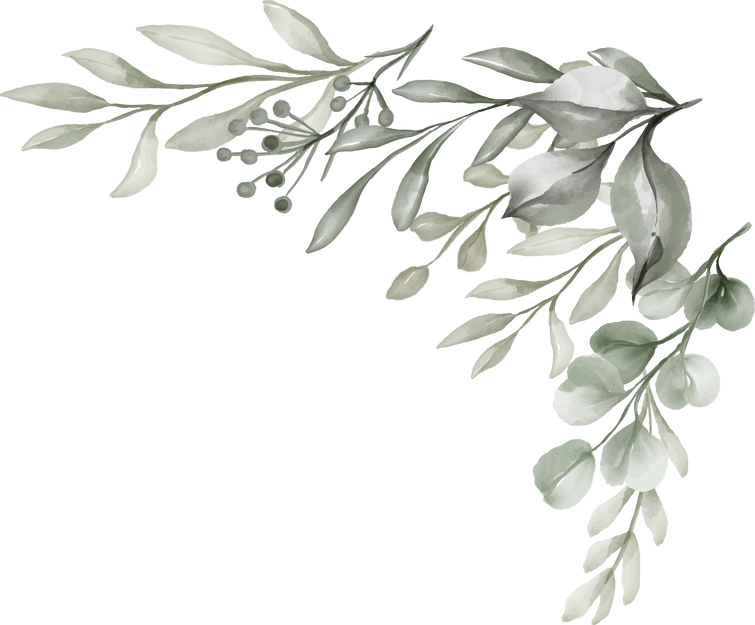 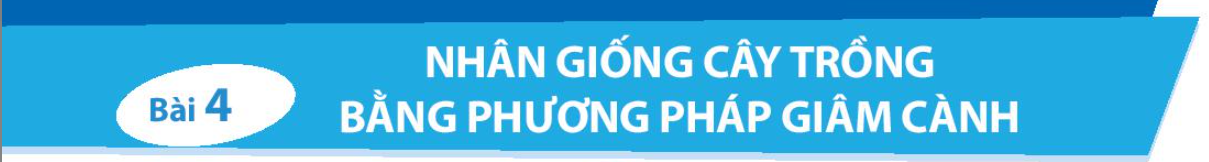 I-KHÁI NIỆM GIÂM CÀNH
LÀM VIỆC THEO NHÓM
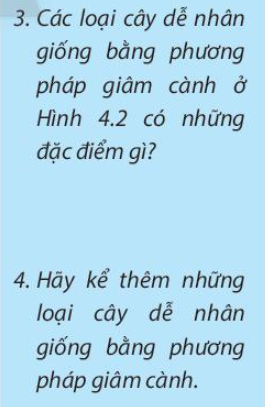 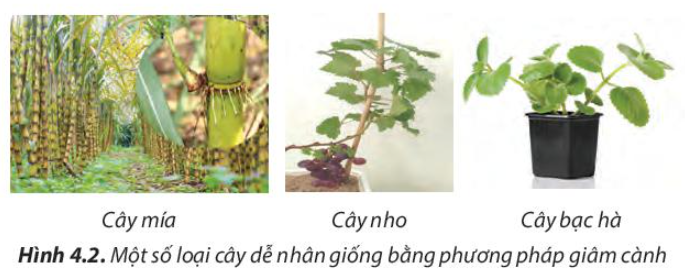 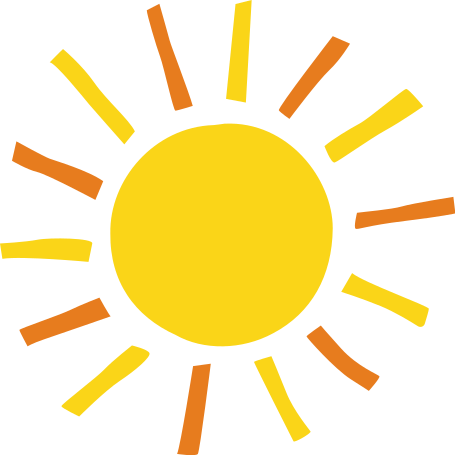 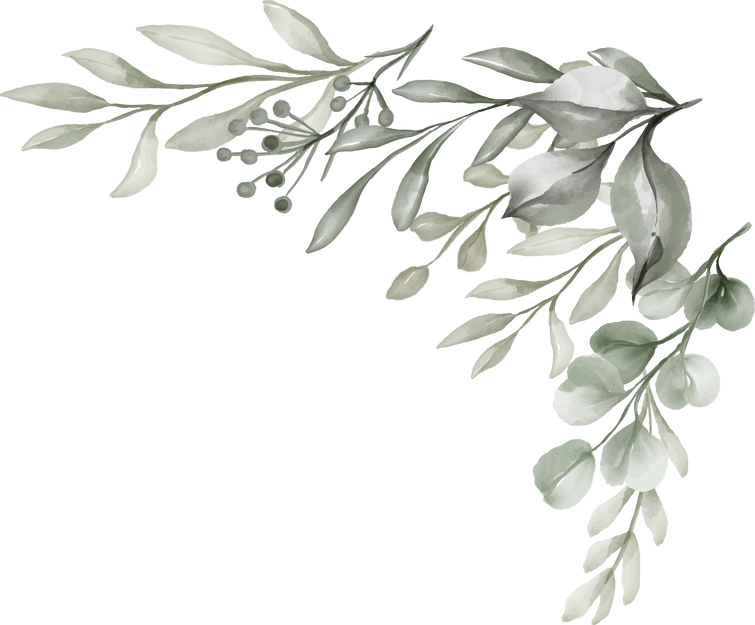 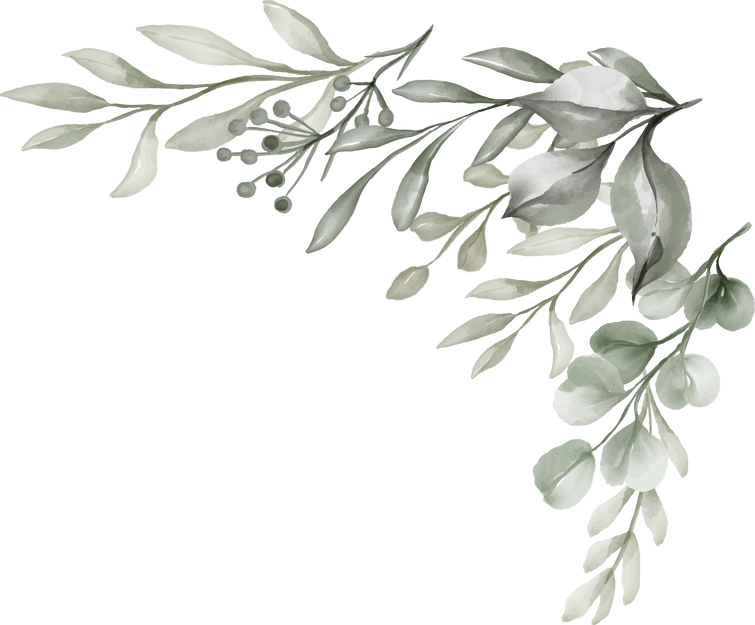 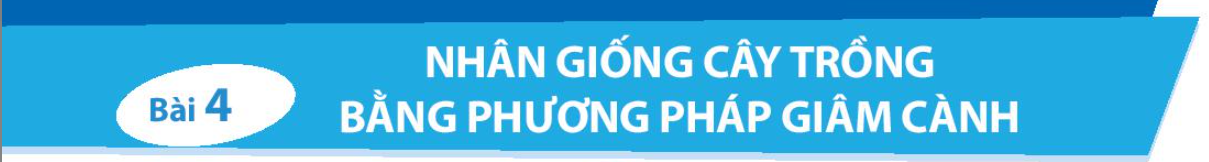 I-KHÁI NIỆM GIÂM CÀNH
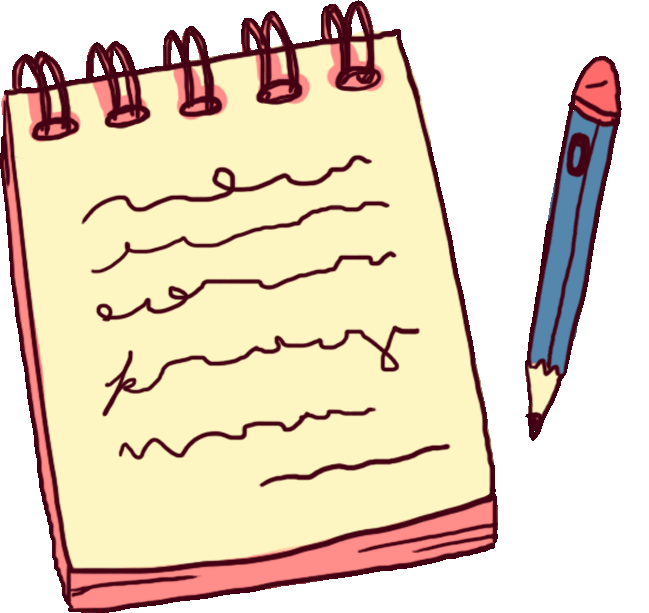 Giâm cành là phương pháp nhân giống vô tính, được thực hiện bằng cách sử dụng một đoạn tách từ cây mẹ và trồng vào giá thể. Trong điều kiện môi trường thích hợp cành giâm sẽ phát triển thành cây hoàn chỉnh
+ Các loại cây chọn giâm thường có đặc điểm ra rễ phụ nhanh như mía, sắn, khoai lang,…
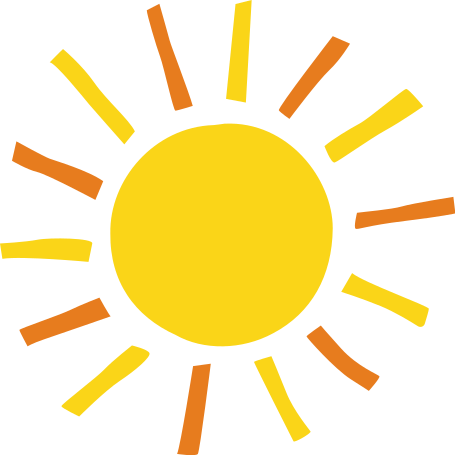 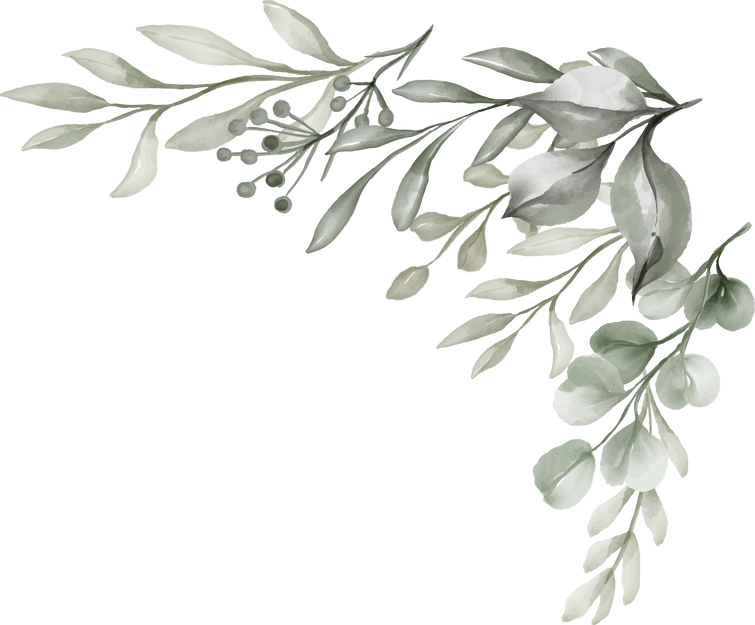 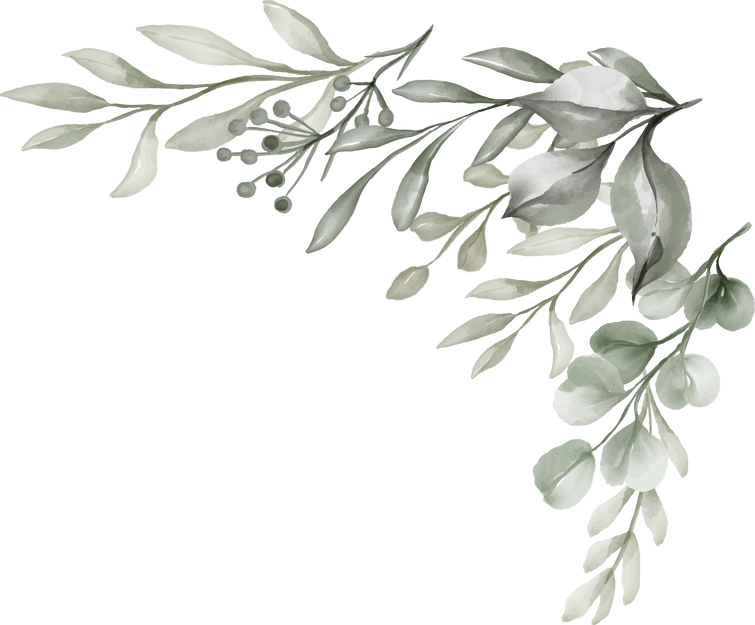 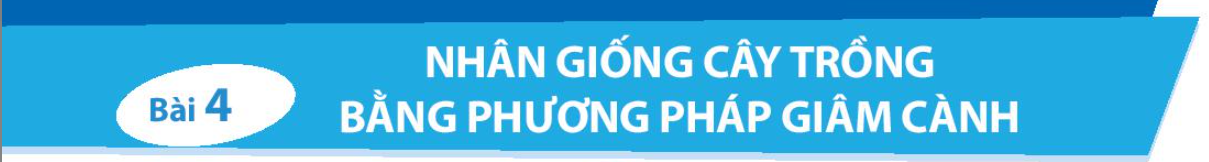 II- QUY TRÌNH NHÂN GIỐNG CÂY TRỒNG BẰNG PHƯƠNG PHÁP GIÂM CÀNH
LÀM VIỆC THEO CẶP: SẮP XẾP CÁC BƯỚC GIÂM CÀNH THÀNH QUY TRÌNH HOÀN CHỈNH
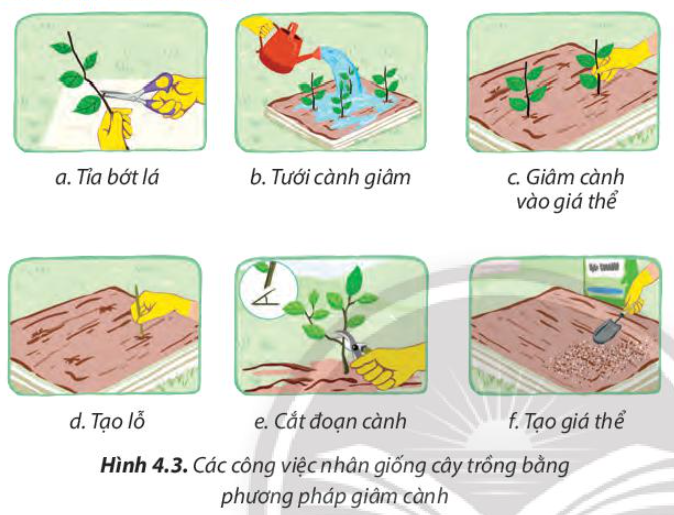 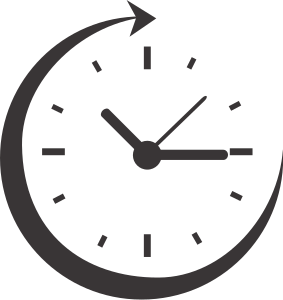 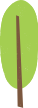 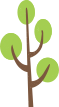 2 PHÚT
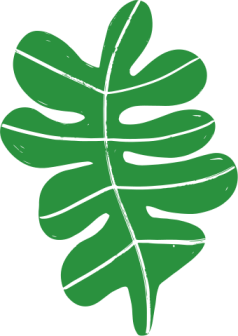 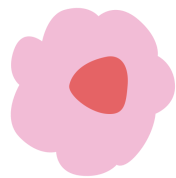 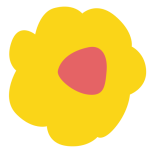 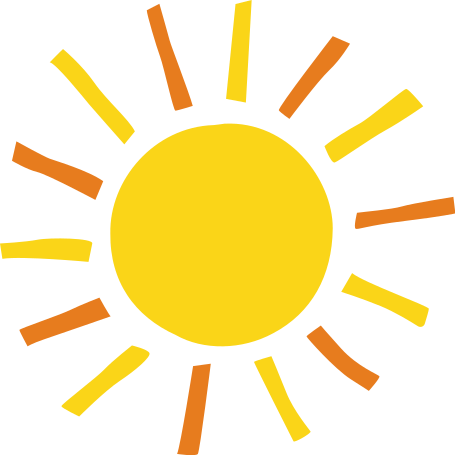 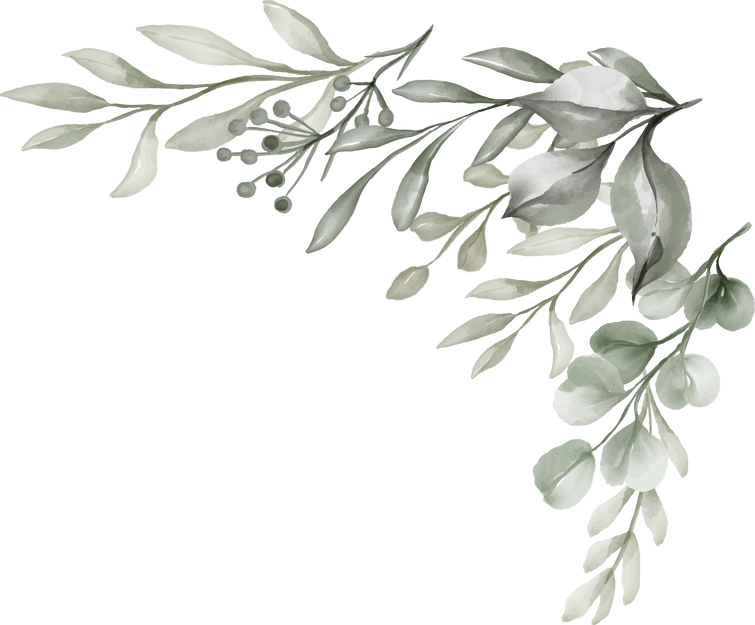 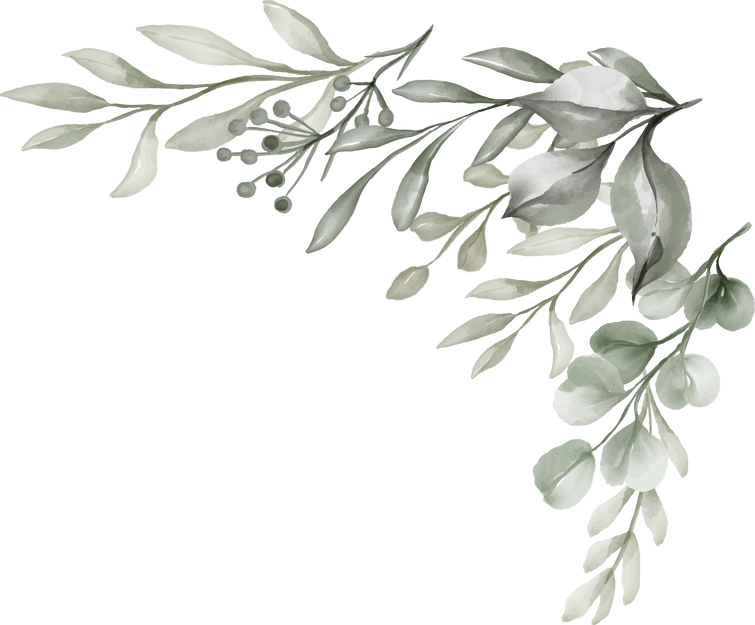 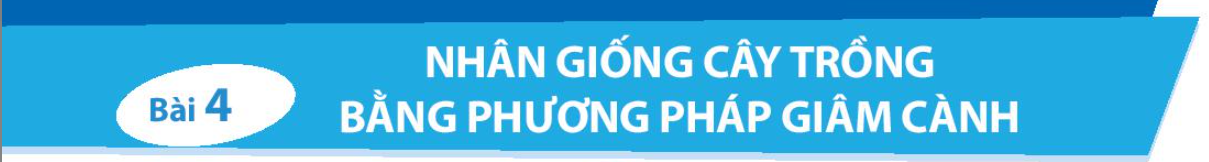 II- QUY TRÌNH NHÂN GIỐNG CÂY TRỒNG BẰNG PHƯƠNG PHÁP GIÂM CÀNH
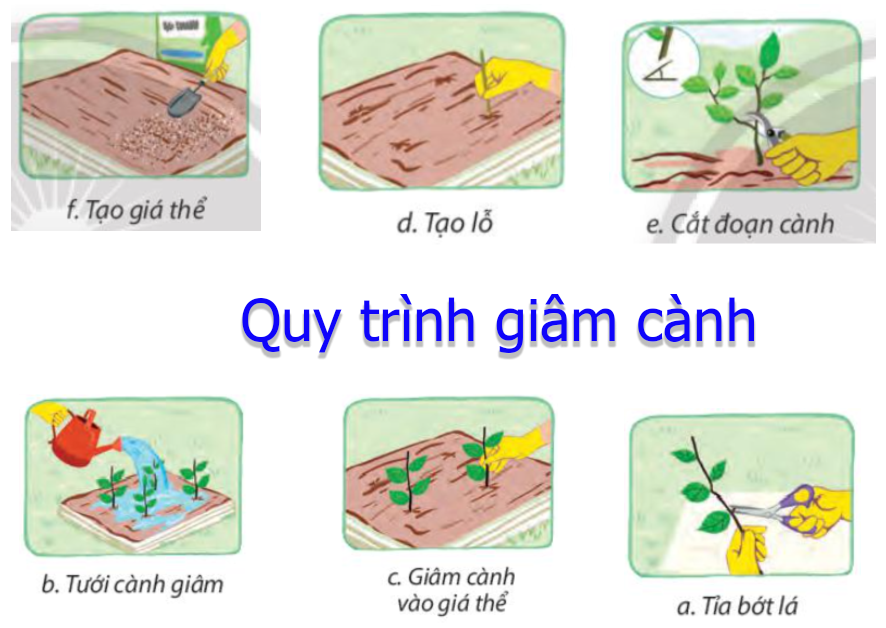 + Vì sao đoạn cành giâm nên cắt vát và tỉa bớt lá?
+ Cho biết ưu điểm và nhược điểm của từng cách cắm cành giâm vào giá thể?
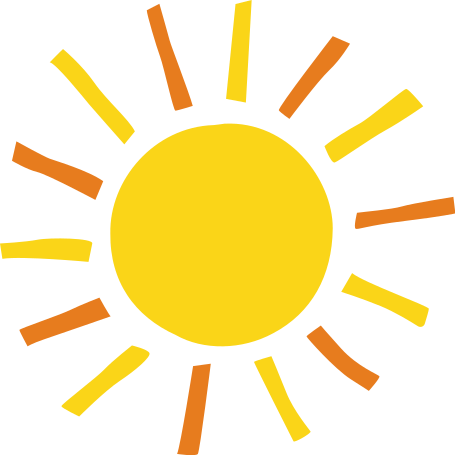 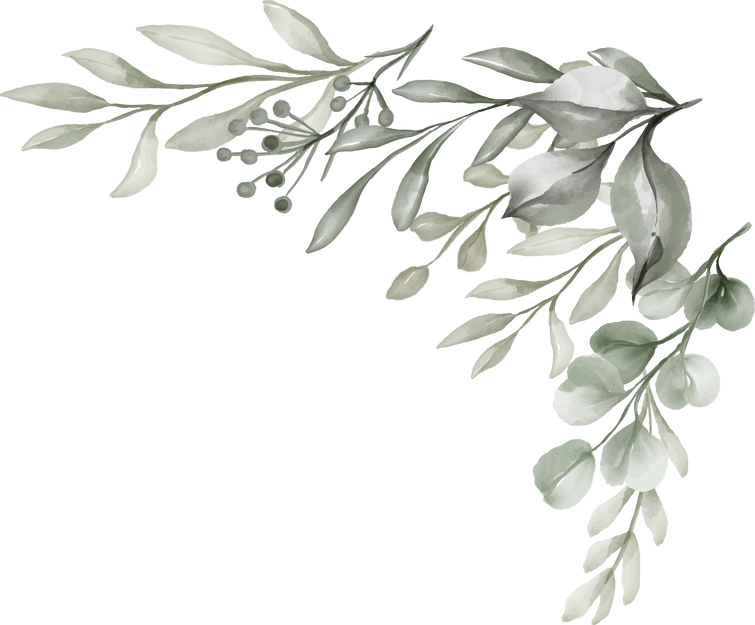 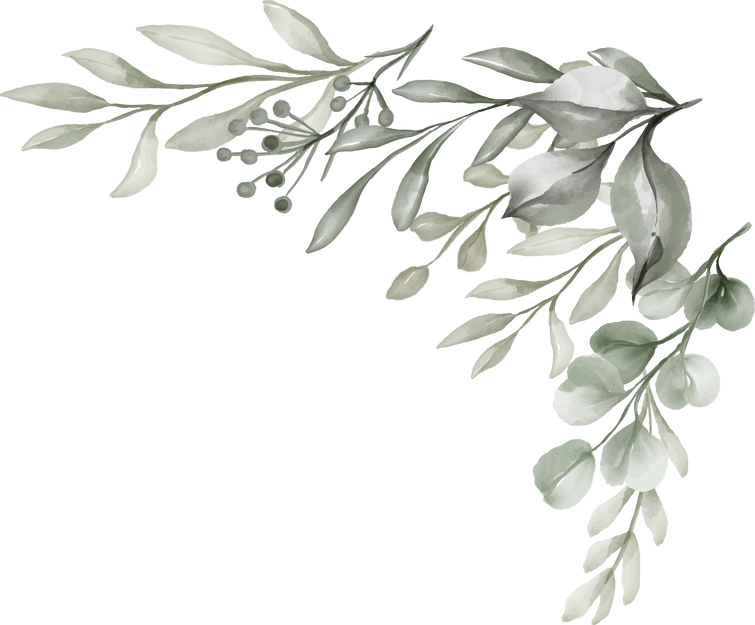 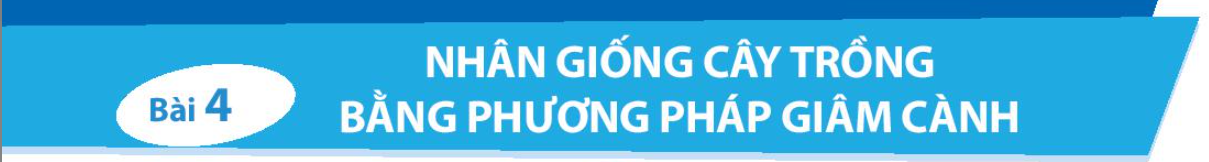 II- QUY TRÌNH NHÂN GIỐNG CÂY TRỒNG BẰNG PHƯƠNG PHÁP GIÂM CÀNH
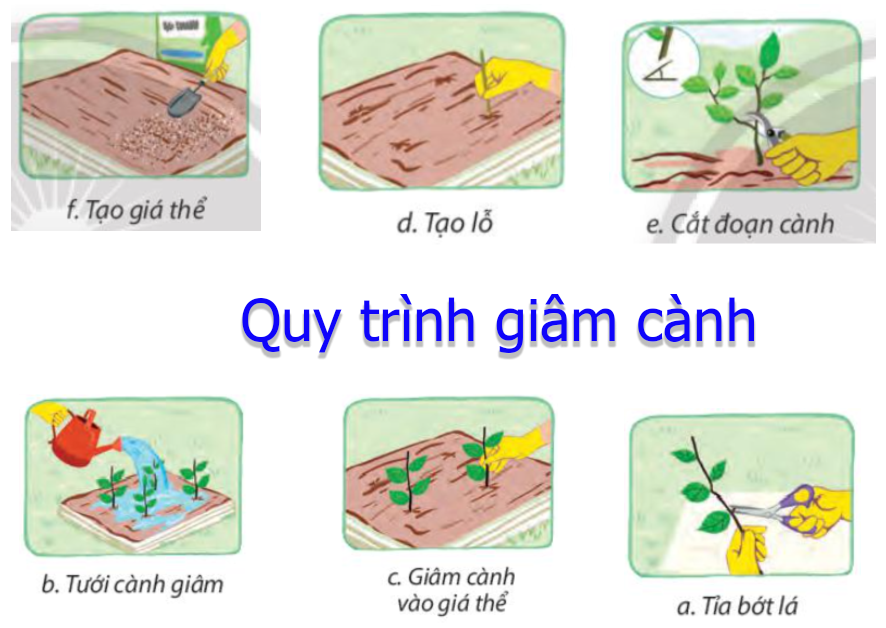 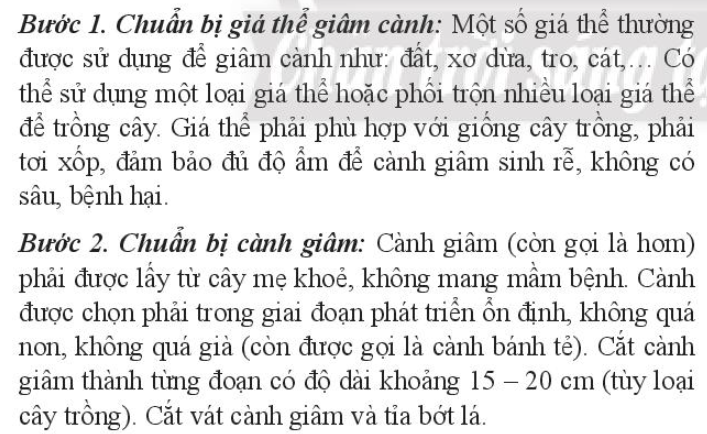 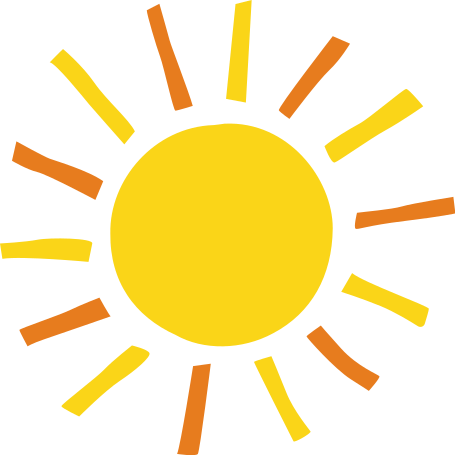 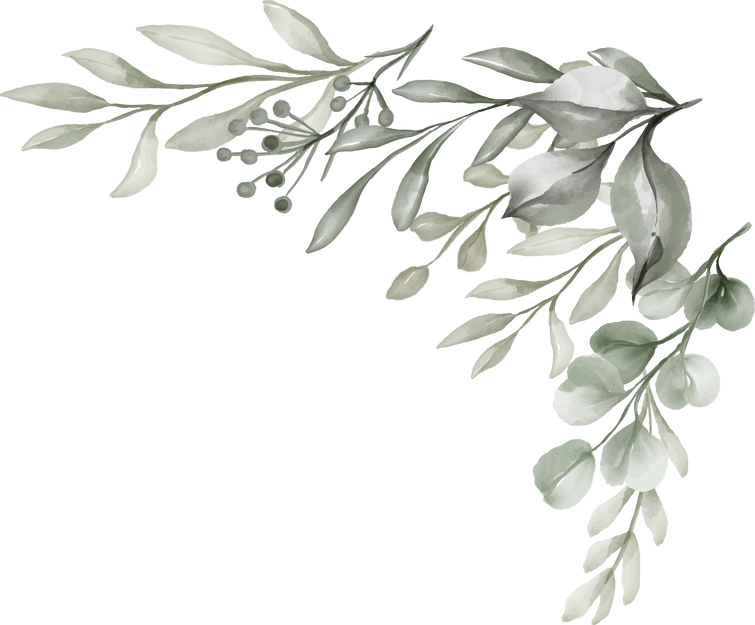 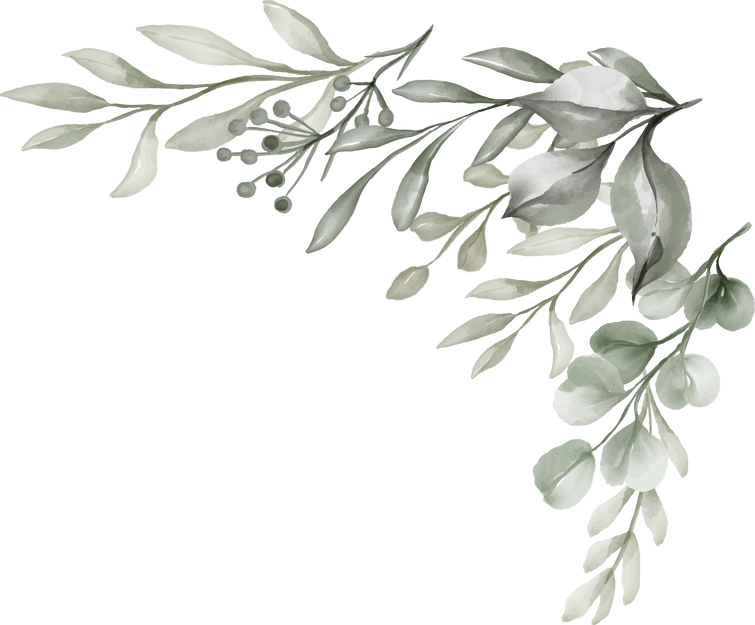 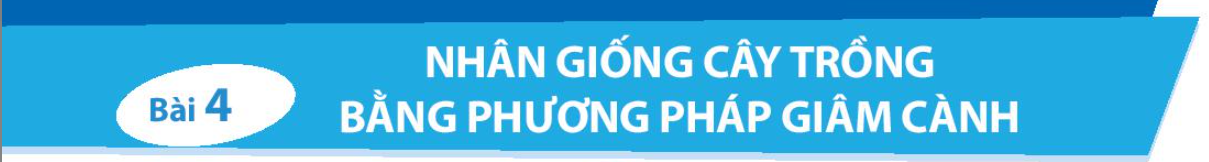 II- QUY TRÌNH NHÂN GIỐNG CÂY TRỒNG BẰNG PHƯƠNG PHÁP GIÂM CÀNH
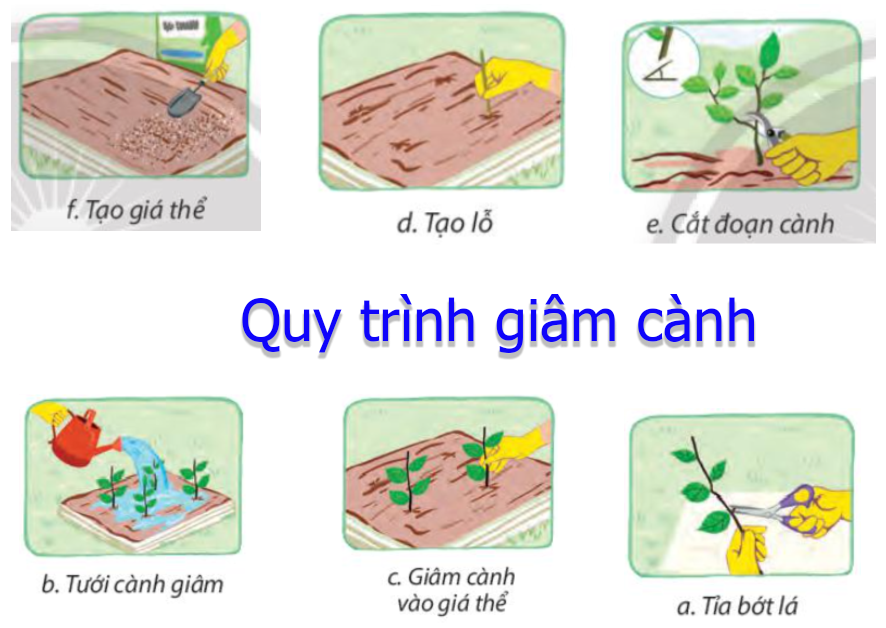 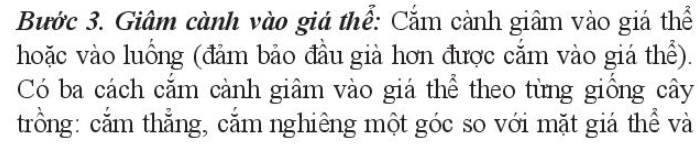 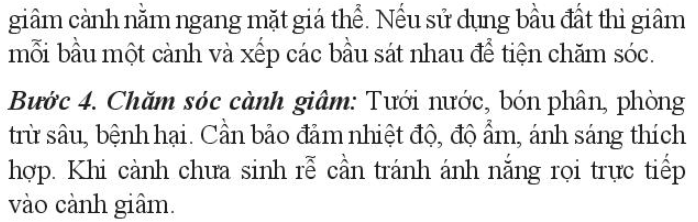 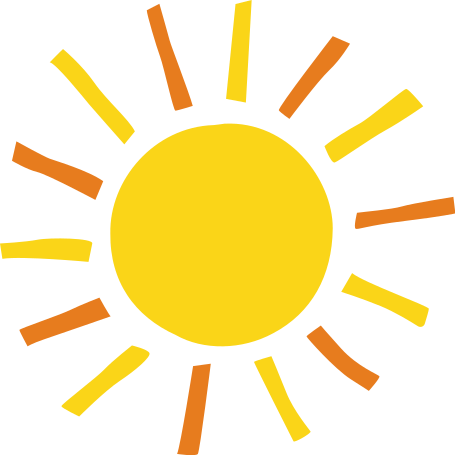 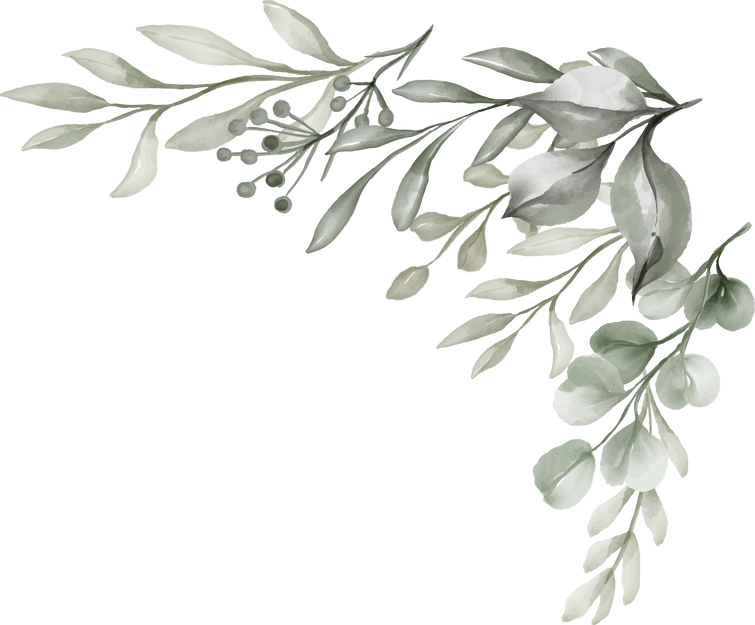 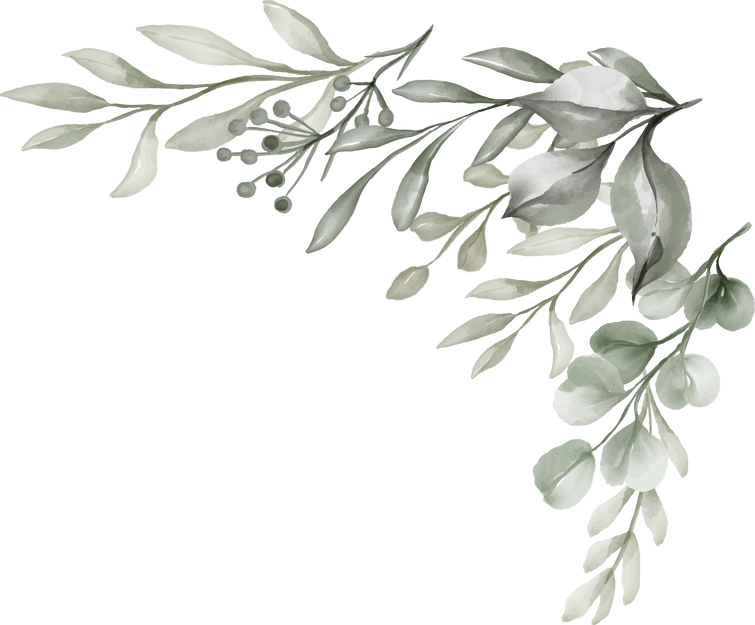 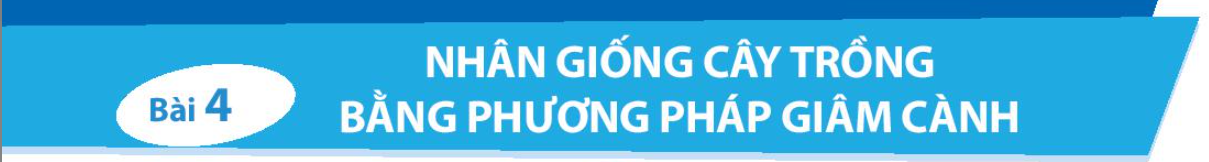 II- QUY TRÌNH NHÂN GIỐNG CÂY TRỒNG BẰNG PHƯƠNG PHÁP GIÂM CÀNH
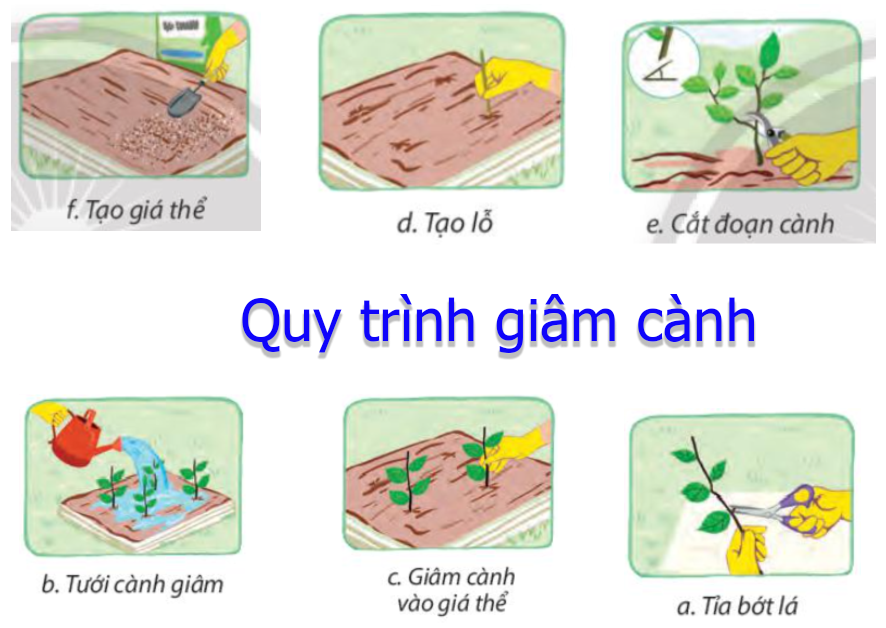 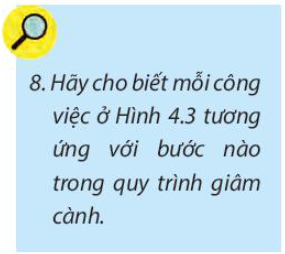 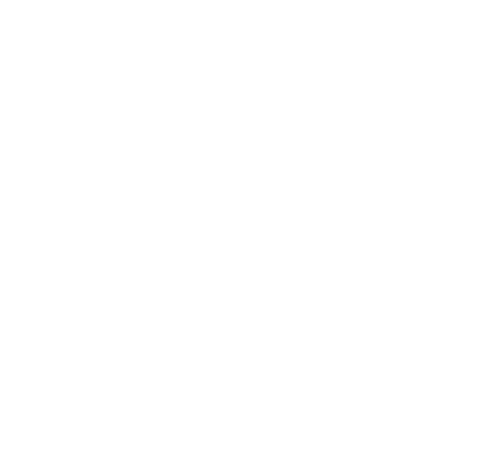 DẶN DÒ
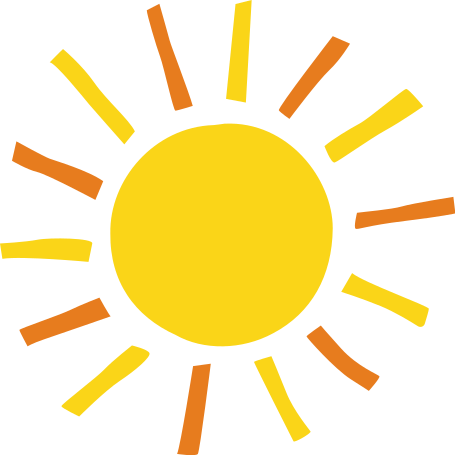 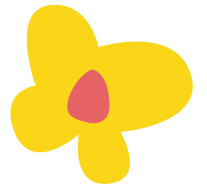 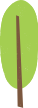 VỀ NHÀ CÁC EM CHUẨN BỊ GIÁ THỂ , CÂY RAU MUỐNG ĐỂ TIẾT 7 CÁC EM THỰC HÀNHGIÂM CÀNH
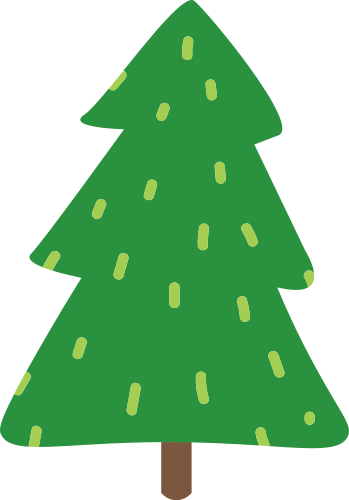 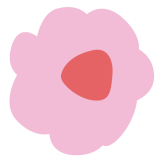